XVIII SEMINÁRIO INTERNODE PESQUISA DO CENTRODE CIÊNCIAS DA SAÚDE E AGRÁRIAS
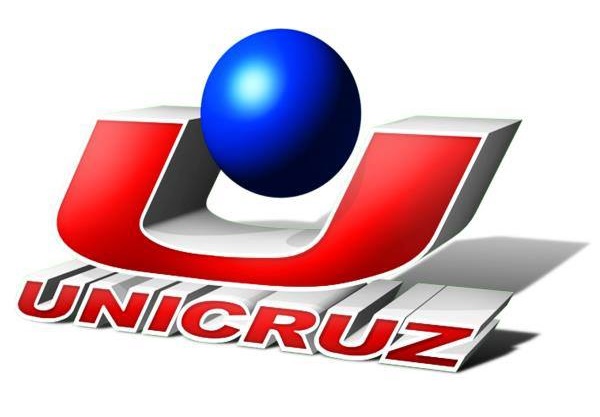 Cruz Alta, 27 de junho de 2017.

Coordenação:
Profª Themis Goretti Moreira Leal de Carvalho
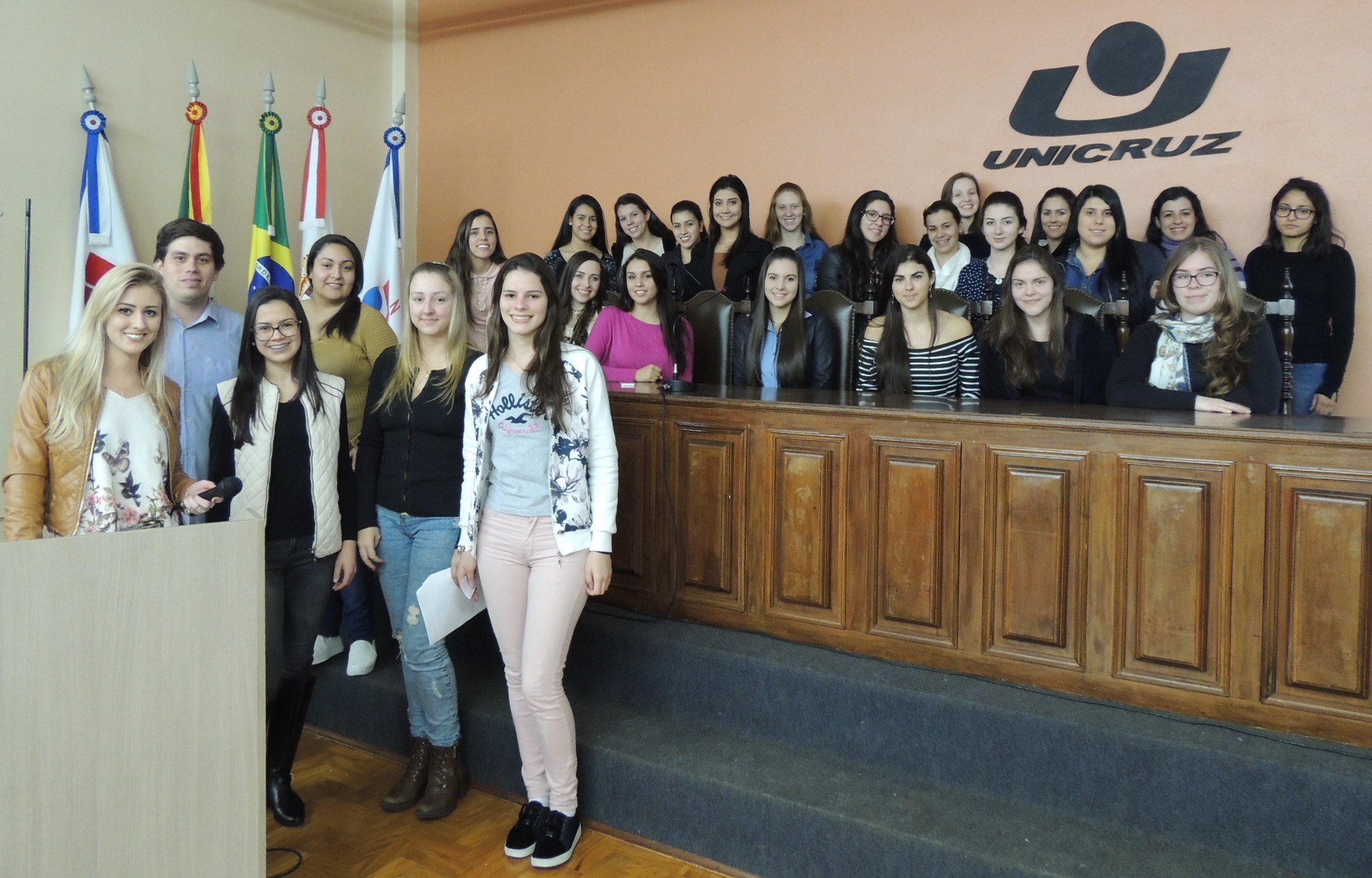 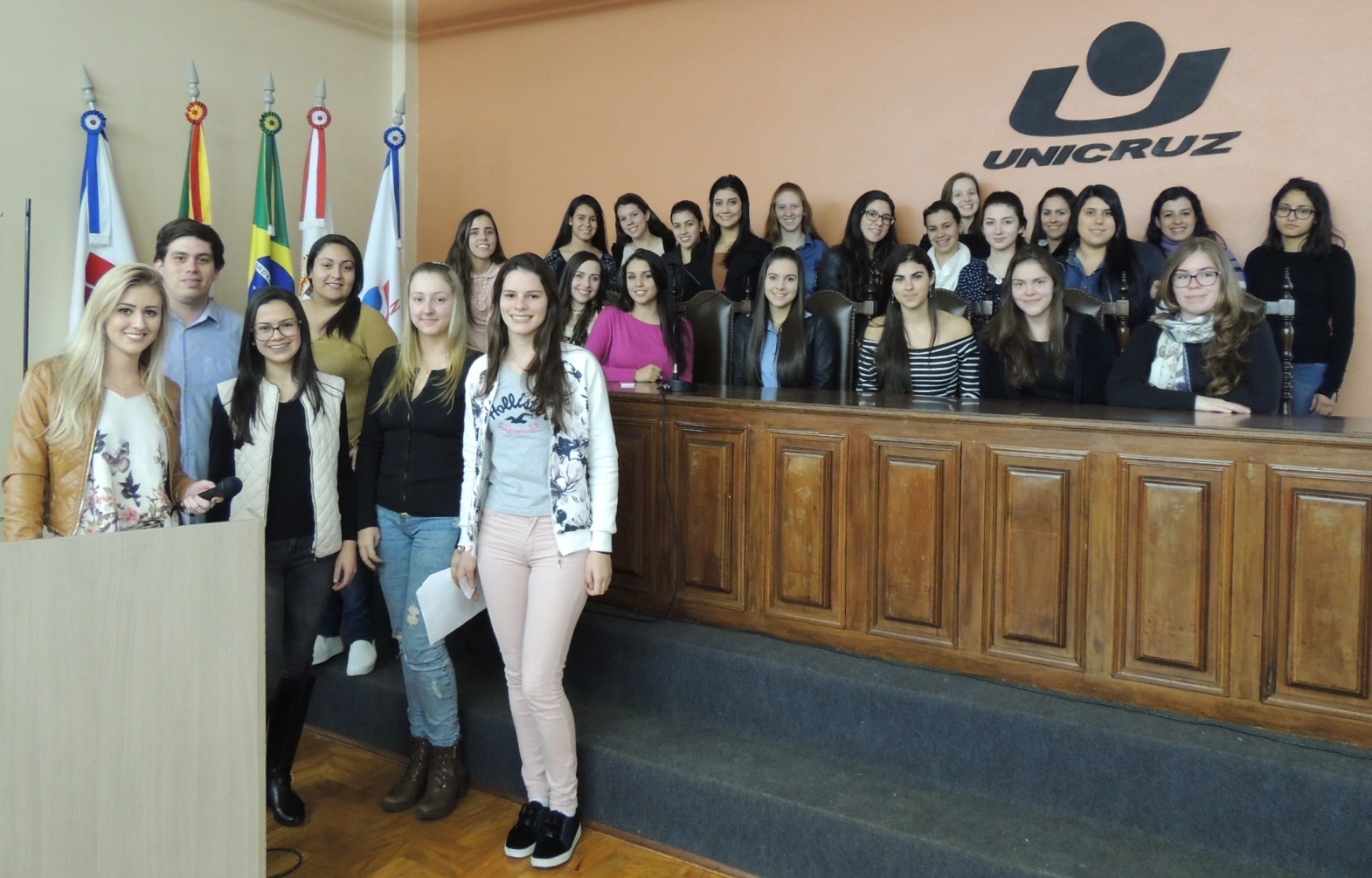 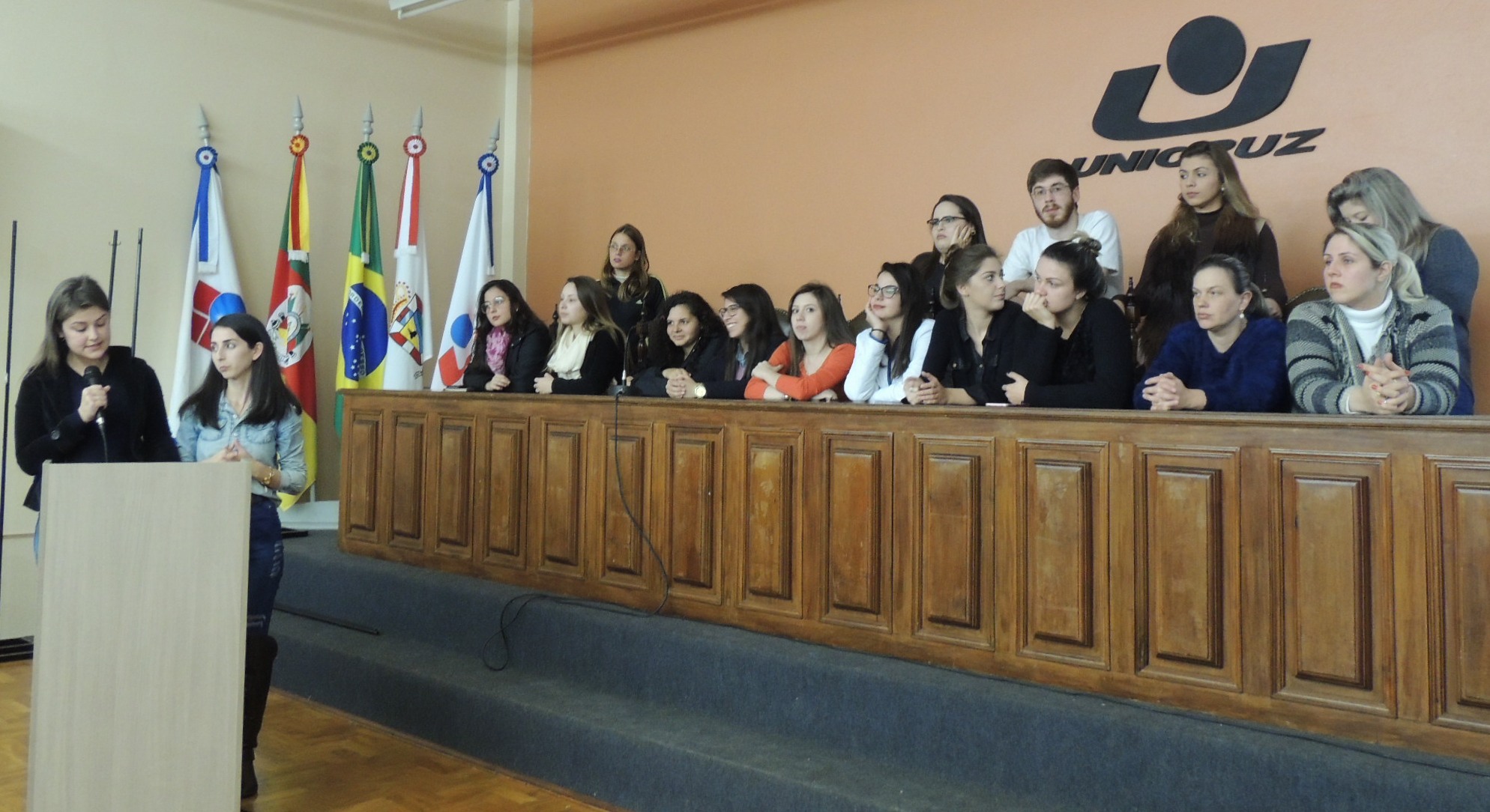 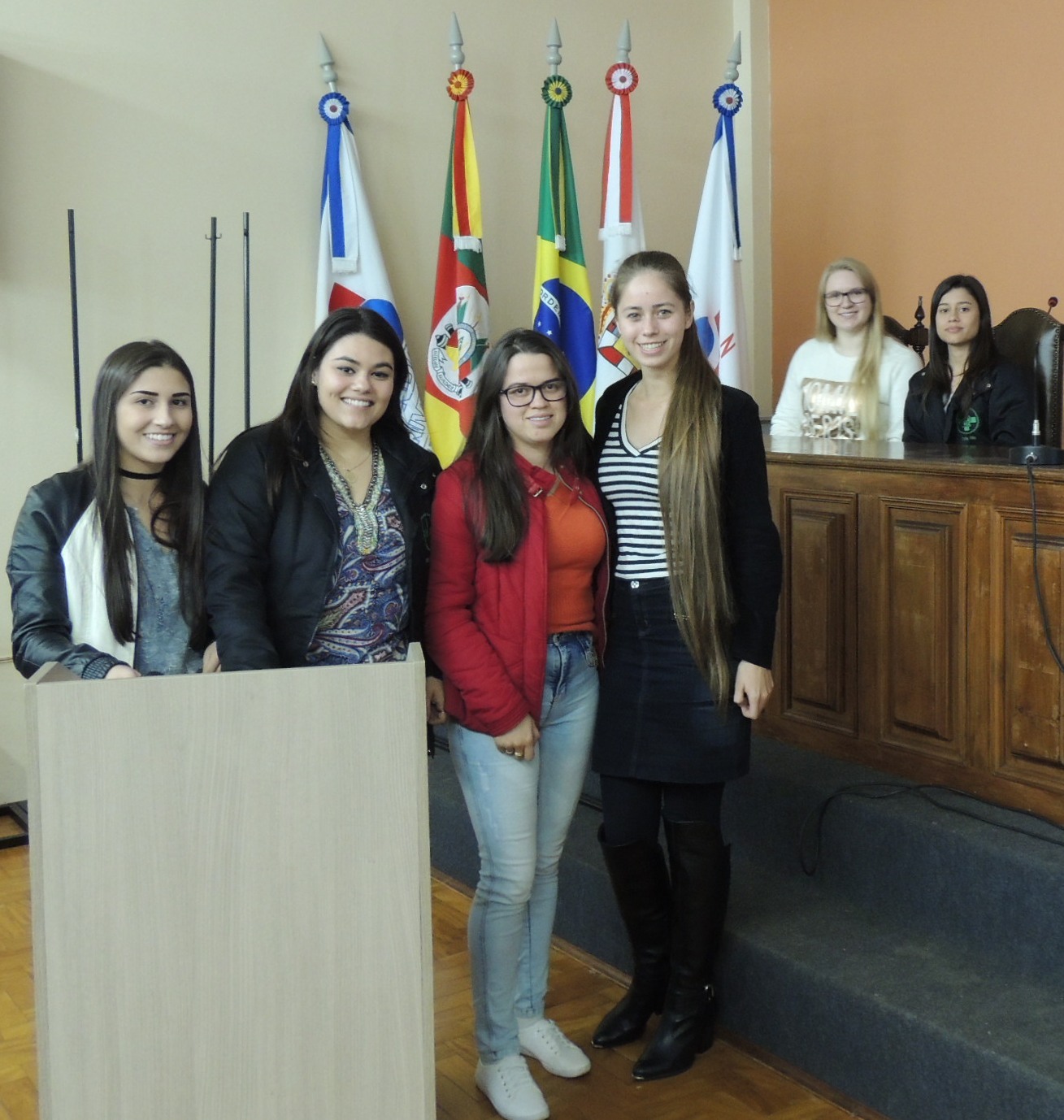 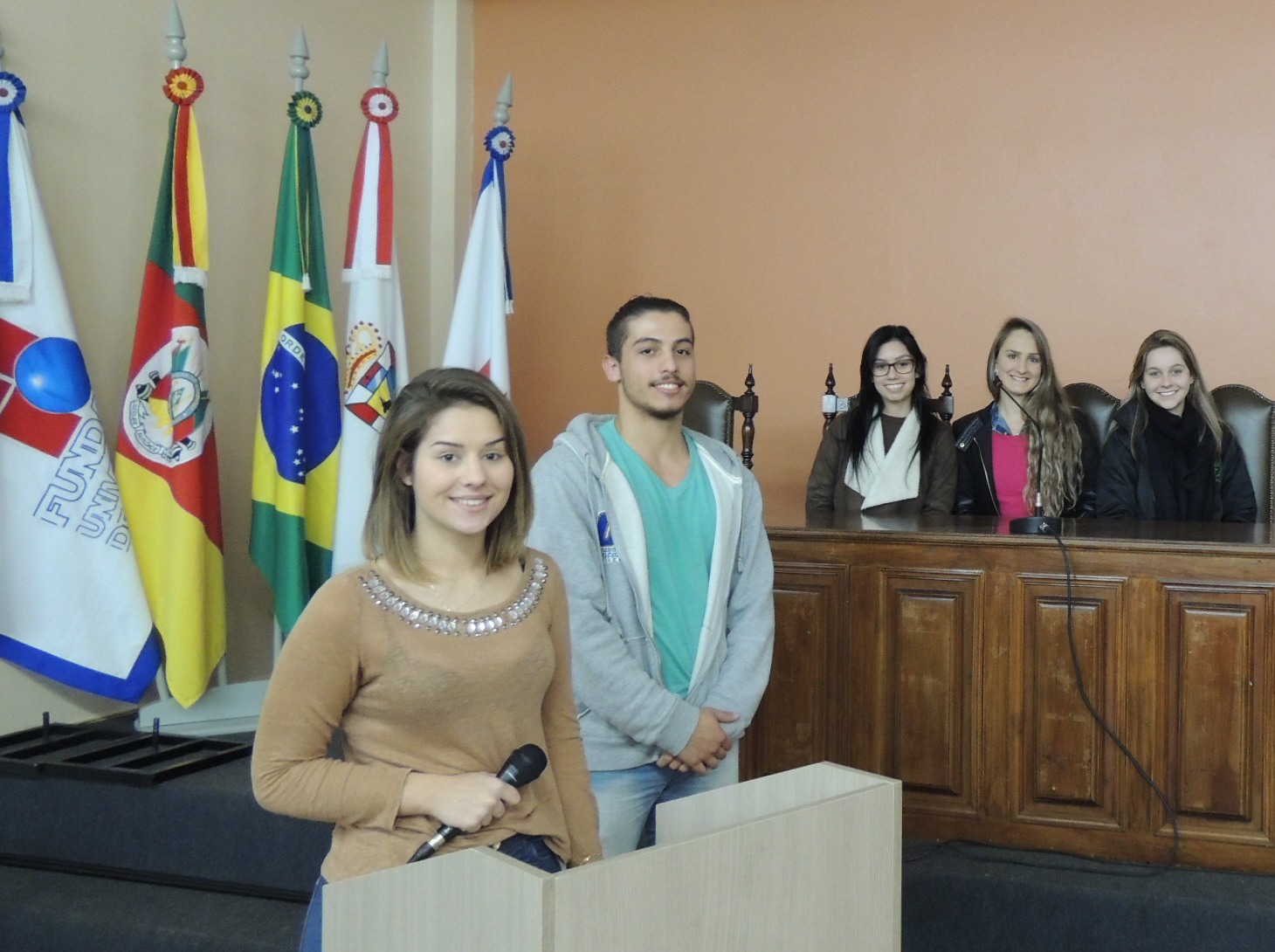 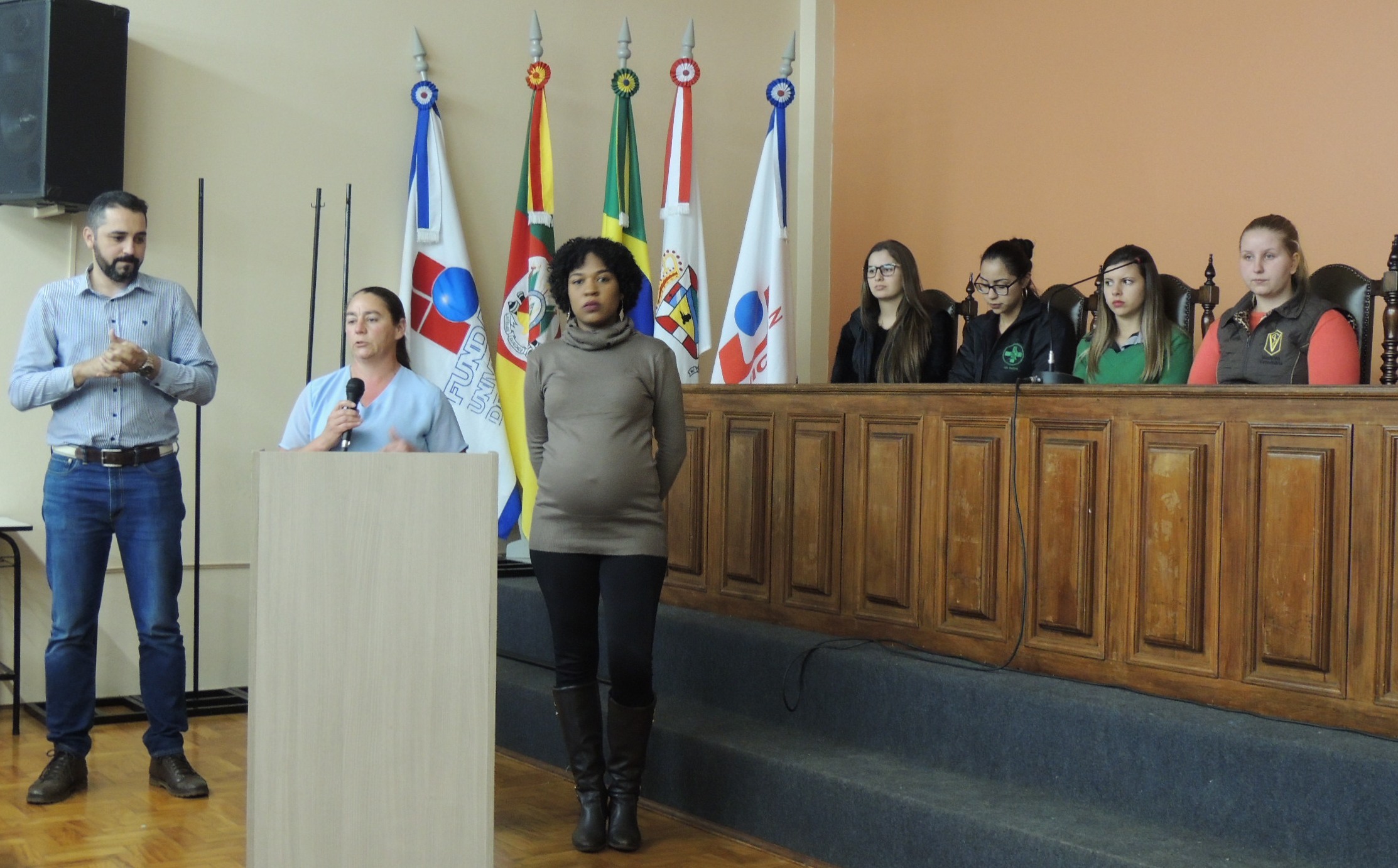 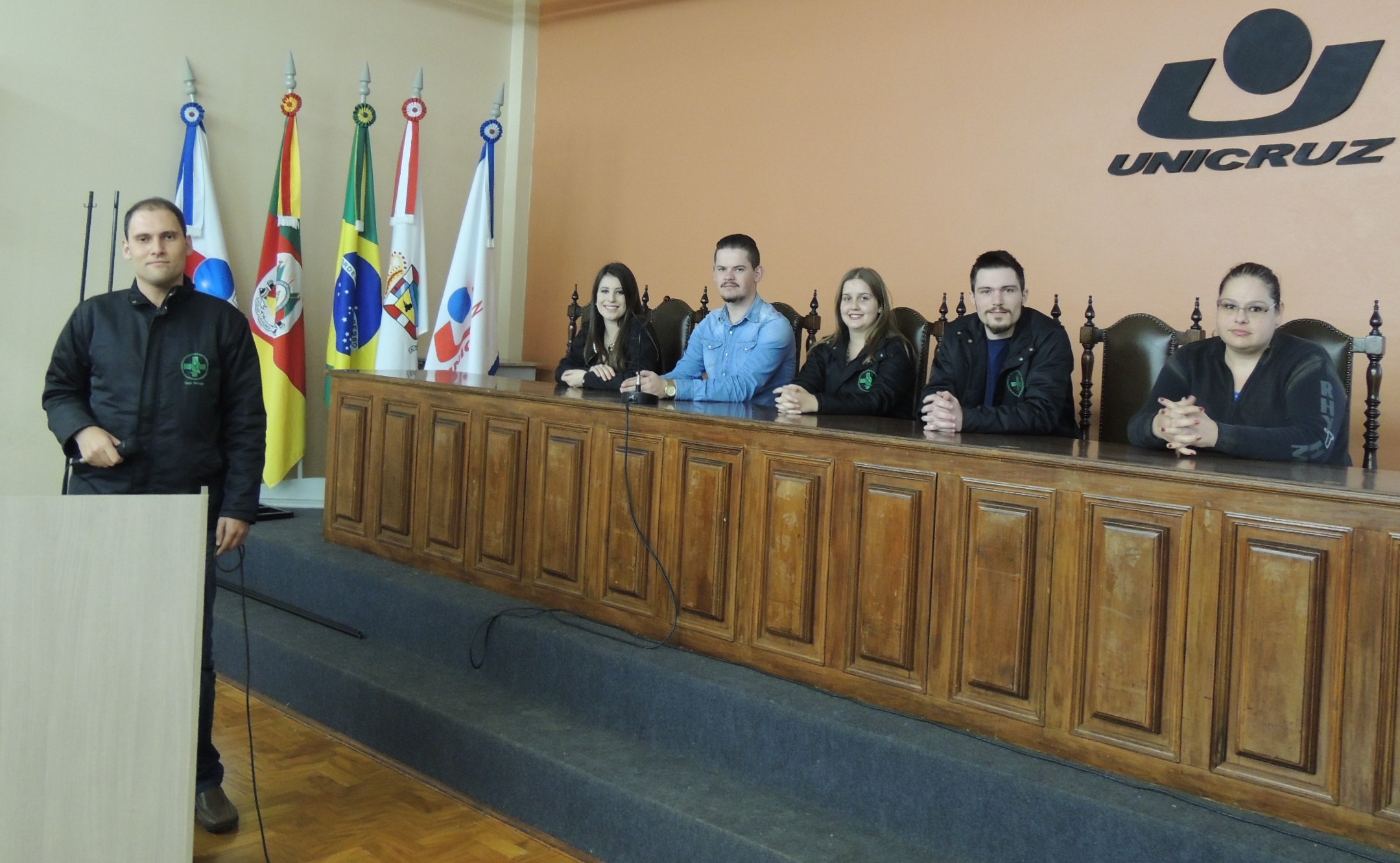